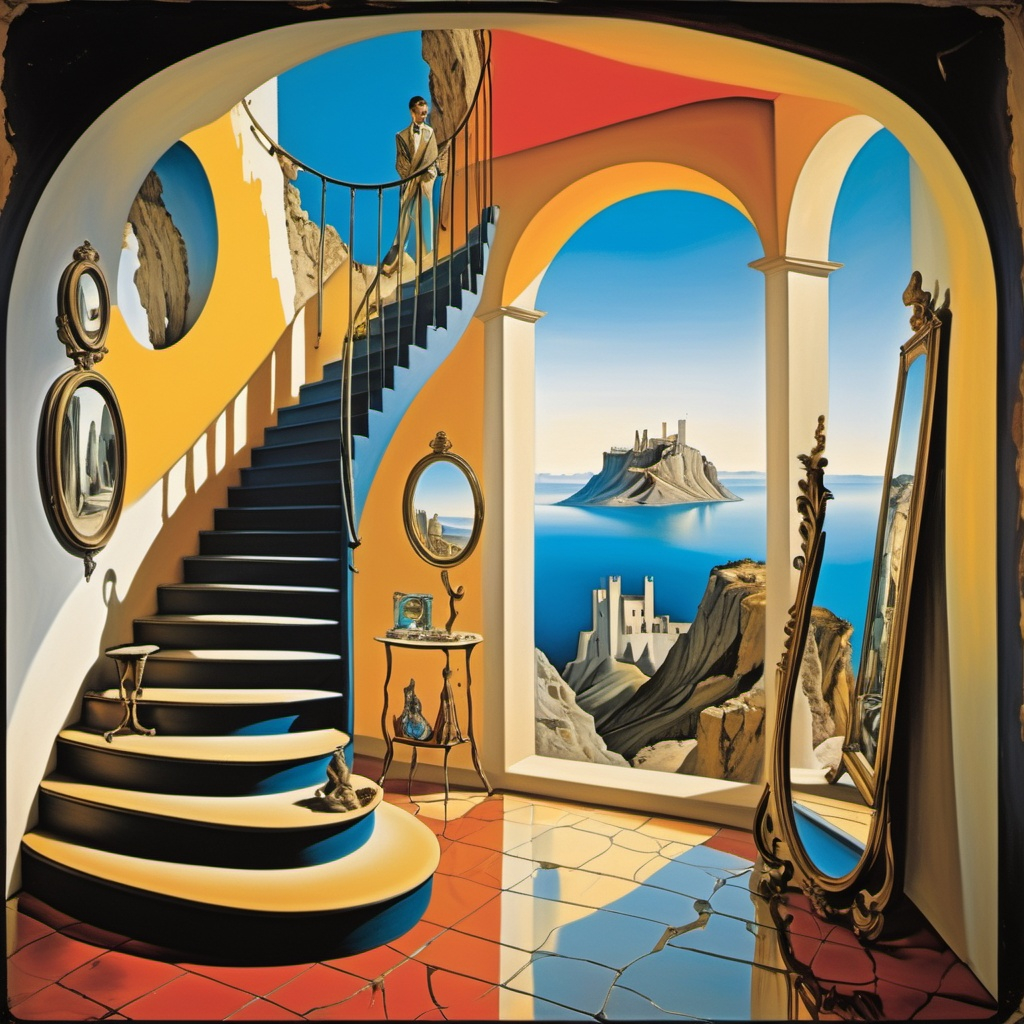 CS21 Decidability and Tractability
Lecture 13
February 5, 2025
Outline
undecidable problems
computation histories
surprising contrasts between decidable/undecidable
Rice’s Theorem
Post Correspondence Problem (skip?)
Beyond RE and co-RE
Recursion Theorem
February 5, 2025
CS21 Lecture 13
2
Dec. and undec. problems
the boundary between decidability and undecidability is often quite delicate
seemingly related problems
one decidable
other undecidable

We will see two examples of this phenomenon next.
February 5, 2025
CS21 Lecture 13
3
Computation histories
February 5, 2025
CS21 Lecture 13
4
Linear Bounded Automata
February 5, 2025
CS21 Lecture 13
5
Dec. and undec. problems
two problems we have seen with respect to TMs, now regarding LBAs:
LBA acceptance:
ALBA = {<M, w> : LBA M accepts input w}
LBA emptiness:
ELBA = {<M> : LBA M has L(M) = Ø}
Both decidable? both undecidable? one decidable?
February 5, 2025
CS21 Lecture 13
6
Dec. and undec. problems
Theorem: ALBA is decidable.
Proof:
input <M, w> where M is a LBA
key: only mnpn  configurations
if M hasn’t halted after this many steps, it must be looping forever.
simulate M for mnpn steps
if it halts, accept or reject accordingly, 
else reject since it must be looping
February 5, 2025
CS21 Lecture 13
7
Dec. and undec. problems
Theorem: ELBA is undecidable.

Proof:
reduce from co-ATM  (i.e. show co-ATM ≤m ELBA)
what should f(<M, w>) produce?
Idea:
produce LBA B that accepts exactly the accepting computation histories of M on input w
February 5, 2025
CS21 Lecture 13
8
Dec. and undec. problems
Proof:
f(<M, w>) = <B> described below
February 5, 2025
CS21 Lecture 13
9
Dec. and undec. problems
two problems regarding Context-Free Grammars:
does a CFG generate all strings:
ALLCFG = {<G> : G is a CFG and L(G) = Σ*}
CFG emptiness:
ECFG = {<G> : G is a CFG and L(G) = Ø} 

Both decidable? both undecidable? one decidable?
February 5, 2025
CS21 Lecture 13
10
Dec. and undec. problems
February 5, 2025
CS21 Lecture 13
11
Dec. and undec. problems
February 5, 2025
CS21 Lecture 13
12
Dec. and undec. problems
Theorem: ALLCFG is undecidable.

Proof:
reduce from co-ATM  (i.e. show co-ATM ≤m ALLCFG)
what should f(<M, w>) produce?
Idea:
produce CFG G that generates all strings that are  not accepting computation histories of M on w
February 5, 2025
CS21 Lecture 13
13
Dec. and undec. problems
Proof:
build a NPDA, then convert to CFG
want to accept strings not of this form, 
#C1#C2#C3#...#Ck#
	plus strings of this form but where
C1 is not the start config. of M on input w, or
Ck is not an accept. config. of M on input w, or
Ci does not yield in one step Ci+1 for some i
February 5, 2025
CS21 Lecture 13
14
Dec. and undec. problems
Proof:
our NPDA nondeterministically checks one of:
C1 is not the start config. of M on input w, or
Ck is not an accept. config. of M on input w, or
Ci does not yield in one step Ci+1 for some i
input has fewer than two #’s
details of first two?
to check third condition:
nondeterministically guess Ci starting position
how to check that Ci doesn’t yield in 1 step Ci+1 ?
February 5, 2025
CS21 Lecture 13
15
Dec. and undec. problems
Proof:
checking:
Ci does not yield in one step Ci+1 for some i
push Ci onto stack
at #, start popping Ci and compare to Ci+1
accept if mismatch away from head location, or
symbols around head changed in a way inconsistent with M’s transition function.
is everything described possible with NPDA?
February 5, 2025
CS21 Lecture 13
16
Dec. and undec. problems
February 5, 2025
CS21 Lecture 13
17
Dec. and undec. problems
Proof:
f(<M, w>) = <G> equiv. to NPDA below:
on input x, accept if not of form:
#C1#C2R #C3#C4R...#Ck#
 accept if C1 is the not the start configuration for M on input w
 accept if check that Ci does not yield in one step Ci+1
  accept if Ck is not an accepting configuration for M
February 5, 2025
CS21 Lecture 13
18